«Уроки этикета для малышей»
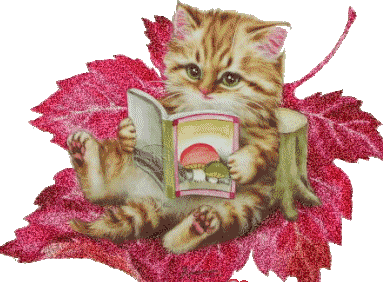 Выполнила 
Воспитатель: Чусовитина Е.Н.
Всюду сначала здоровайтесь.
Человеку, с которым вы здороваетесь, надо смотреть в глаза дружелюбно и приветливо.
Слова приветствия произносите негромко, но четко и ясно.
Входящий первым здоровается с входящим.
Вежливые слова «ЗДРАВСТВУЙТЕ», «СПАСИБО», «ПОЖАЛУЙСТА», «БУДЬТЕ ДОБРЫ» нужно говорить не только друзьям и знакомым, но и своим домашним – маме и папе, бабушке и дедушке, брату и сестре.
Правила     этикета
Правила     этикета
Когда вы обращаетесь к человеку с просьбой, не забудьте сказать вежливое слово «ПОЖАЛУЙСТА».
Например: «Скажите, пожалуйста, как пройти к аптеке», «Передайте, пожалуйста, соль» или «Позовите, пожалуйста, к телефону Сашу».
Получив завтрак или обед в детском саду, ответ на вопрос, скажите «БЛАГОДАРЮ ВАС» или «СПАСИБО».
Произносить слова «ПОЖАЛУЙСТА» и «СПАСИБО» нужно негромко и дружелюбно, лучше с улыбкой.
Здравствуй зайчик!!!
Посмотрите, у меня,
Ушки!
          Лапки! 
                      Хвостик!
Нынче очень храбрый я,
Раз пришел к вам 
в гости!
Прыг! Скок! 
               Прыг! Скок! 
Скок, подскок  
                и перескок!
Давайте знакомиться
Мы все научились когда-тоХодить, рисовать, говорить.Давайте-ка вспомним, ребята,Как добрым и вежливым быть.Встречая друзей и знакомых,С улыбкой в глаза им гляжу,Быть вежливым очень легко мне,Я «здравствуйте» первым скажу.
Поговорим о вежливых словах
«Здравствуйте, будьте добры, извините,Благодарю вас, спасибо, простите»Много на свете  есть вежливых слов!Кто этот список дополнить готов?И объяснить, для чего слова этиЗнать должны взрослые люди и дети?
Немного поиграем
Будем прыгать и скакать!Раз, два, три, четыре, пять!Будем прыгать и скакать! (Прыжки на месте.)Наклонился правый бок. (Наклоны туловища влево-вправо.)Раз, два, три.Наклонился левый бок.Раз, два, три.А сейчас поднимем ручки (Руки вверх.)И дотянемся до тучки.Сядем на дорожку, (Присели на пол.)Разомнем мы ножки.Согнем правую ножку, (Сгибаем ноги в колене.)Раз, два, три!Согнем левую ножку,Раз, два, три.Ноги высоко подняли (Подняли ноги вверх.)И немного подержали.Головою покачали (Движения головой.)И все дружно вместе встали. (Встали.)
Спасибо зайчику!
Прощаясь, мы все «до свиданья»Друг другу всегда говорим,«Пожалуйста» - если желаньеИль просьбу исполнить хотим.Как много на свете полезных,Красивых и ласковых слов.Пожалуйста, только будь вежлив,Ведь это – основа основ.А вежливым быть очень просто:Будь добрым – обычный совет,Не важно, какого ты ростаИ сколь тебе уже лет.
Спасибо за внимание!